CHANGE MANAGEMENT
TQM etc
What is change management?
Change management is a collective term for all approaches to preparing and supporting individuals, teams, and organizations in making organizational change.
It includes methods that redirect or redefine the use of resources, business process, budget allocations, or other modes of operation that significantly change a company or organization.
What is change management?
Organizational change management considers the full organization and what needs to change, while change management may be used solely to refer to how people and teams are affected by such organizational transition. It deals with many different disciplines, from behavioural and social sciences to information technology and business solutions.
Kotter’s 8 Steps
Increase urgency - inspire people to move, make objectives real and relevant. 
Build the guiding team - get the right people in place with the right emotional commitment, and the right mix of skills and levels. 
Get the vision right - get the team to establish a simple vision and strategy, focus on emotional and creative aspects necessary to drive service and efficiency. 
Communicate for buy-in - Involve as many people as possible, communicate the essentials, simply, and to appeal and respond to people's needs. De-clutter communications - make technology work for you rather than against. 
Empower action - Remove obstacles, enable constructive feedback and lots of support from leaders - reward and recognise progress and achievements. 
Create short-term wins - Set aims that are easy to achieve - in bite-size chunks. Manageable numbers of initiatives. Finish current stages before starting new ones. 
Don't let up - Foster and encourage determination and persistence - ongoing change - encourage ongoing progress reporting - highlight achieved and future milestones. 
Make change stick - Reinforce the value of successful change via recruitment, promotion, new change leaders. Weave change into culture.
John Storey’s 4 Approaches to Change Management:
Consider the pros and cons of all 4 approaches.
Resistance to Change
People do not like change
Consider the impact on workers, suppliers, shareholders, customers etc
The job of a Manager / Leader is to overcome this
How to Remove Resistance to Change
Clear objectives
Involve those most resistant / powerful in discussions
Prevent misinformation and rumours
Allocate sufficient resources to achieve the change
Communicate why the change is needed
Project champions
Project groups
Try to achieve a ‘culture for change’
For tqm to work, all stakeholders must buy in to the concept
Directors and Managers need to be convinced of the benefits (financial performance and sustainability)

Workers need to be convinced that the process will improve, that their working day will be better

What sort of Leadership is needed to implement Lean Manufacturing at SS Ltd ?
Total quality management (Tqm)
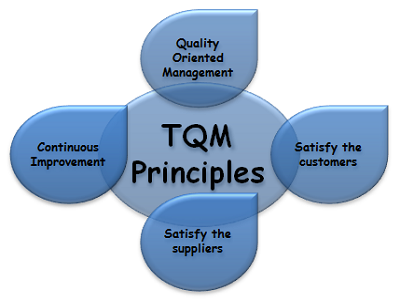 Total  management, staff, suppliers, customers

Quality speed of service, consistency, innovation

Management improving processes and monitoring continually to make improvements however small at every stage of the process from beginning to end
[Speaker Notes: www.cipd.co.uk (Chartered Institute of Personnel Development – factsheet on performance appraisal.)]
Managerial commitment & staff buy-in
For Total Quality Management to work, managers have to be committed and all the staff have to be involved
Managers need to listen to their staff and value their input or the system fails
Consultation (asking the workforce for their opinion before making a decision) needs to be genuine
[Speaker Notes: www.cipd.co.uk (Chartered Institute of Personnel Development – factsheet on performance appraisal.)]
Managerial commitment & staff buy-in
Can this approach be implemented gradually?
Is an Authoritarian approach needed initially to set the standard?
When is Authority needed and when can Democracy take place?
What about staff that will not participate?
[Speaker Notes: www.cipd.co.uk (Chartered Institute of Personnel Development – factsheet on performance appraisal.)]
Management approaches and implementation 3 relevant theories
Peter Drucker (1955)
Setting Objectives
Organising work
Motivating employees and communicating information to them
Job measurement – checking that tasks have been performed and objectives met
Developing people – including training
Henri Fayol (1916)
Planning
Organising
Commanding
Co-ordinating
Controlling
Henry Mintzberg (1980s) said in addition to the FUNCTIONS of management, the manager should also fulfil certain ROLES:
Interpersonal Roles – The manager as a figurehead, representing the business.
Information Roles – The manager communicates at a level that subordinates might not be 
Decision Making Roles – Mintzberg advocates fluid decision making rather than meticulous forward-planning.
Management approaches and implementation 3 relevant theories
Henri Fayol (1916)
Planning
Organising
Commanding
Co-ordinating
Controlling
Henry Mintzberg (1980s) said in addition to the FUNCTIONS of management, the manager should also fulfil certain ROLES:
Interpersonal Roles – The manager as a figurehead, representing the business.
Information Roles – The manager communicates at a level that subordinates might not be able to due to structural constraints or contact the manager might have.
Decision Making Roles – Mintzberg advocates fluid decision making rather than meticulous forward-planning. He thought planning should be ongoing rather than systematic and that communication should be verbal rather than formal / written.
Peter Drucker (1955)
Setting Objectives
Organising work
Motivating employees and communicating information to them
Job measurement – checking that tasks have been performed and objectives met
Developing people – including training

Do you agree more with Fayol or Drucker?
McGregor’s Theory X and Y
Setting quality standards
Leaders and managers set standards for their organisations. 
This is to 
continually improve, streamline operations and reduce costs
Win more business and compete in tenders 
Satisfy more customers
Be more resilient and build a sustainable business
Show strong corporate governance
Work effectively with stakeholders and the supply chain
[Speaker Notes: www.cipd.co.uk (Chartered Institute of Personnel Development – factsheet on performance appraisal.)]
Conclusion: How the competitiveness of a can business be improved by managing quality effectively
Evaluate the Impact and the Management of Change
Evaluate the effect of change on the STAKEHOLDERS? Who are the winners and losers?

Look at Performance Indicators - Have objectives been met? For example
A rise in output from 10 000 to 15 000 units as a result of the change
A reduction in delivery time by 2 days
Employees responses to a questionnaire
Reduced absenteeism
Long term: reduction in unit costs; increase in market share